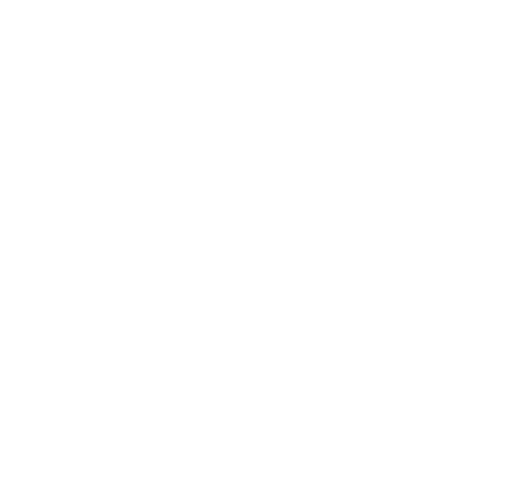 In dir ist mein Leben
 
       Liederbuch: „Feiern & Loben“

       Lied Nr. 383
Feiern & Loben, Lied 383
In dir ist mein Leben, in dir meine Stärke,    in dir meine Hoffnung, in dir, o Herr.
In dir ist mein Leben, in dir meine Stärke,    in dir meine Hoffnung, in dir, o Herr.
Feiern & Loben, Lied 383
Ich preise dich mit all meinem Sein,    ich preise dich mit all meiner Kraft, 
mit all meinem Sein,
   mit all meiner Kraft,
all meine Hoffnung ist in dir.
Feiern & Loben, Lied 383
My life is in you, Lord, my strength is in you Lord,
   my hope is in you Lord, in you, it´s in you
My life is in you, Lord, my strength is in you Lord,
   my hope is in you Lord, in you, it´s in you
Feiern & Loben, Lied 383
I will praise you with all of my life,
   I will praise you with all of my strength,
with all of my life,
   with all of my strength
All of my hope is in you.
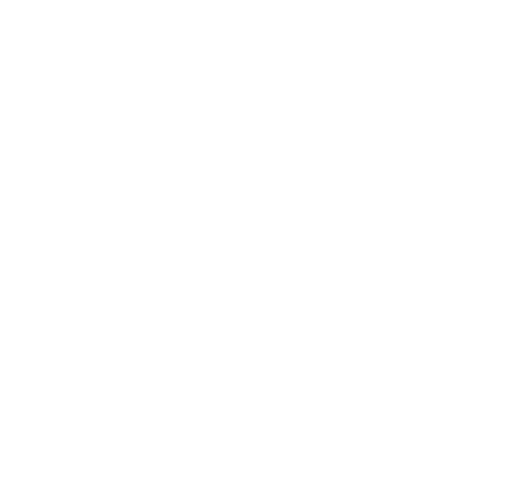